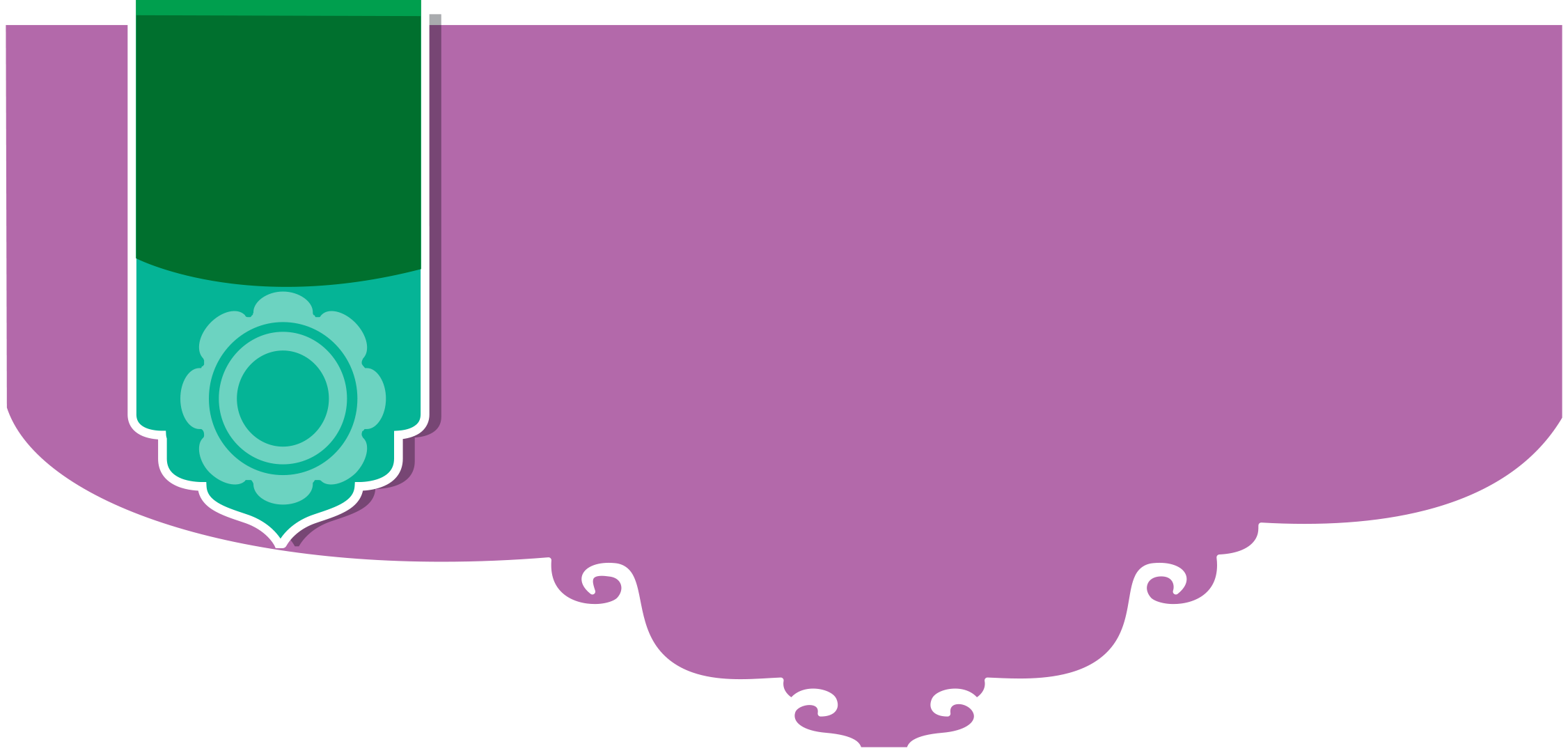 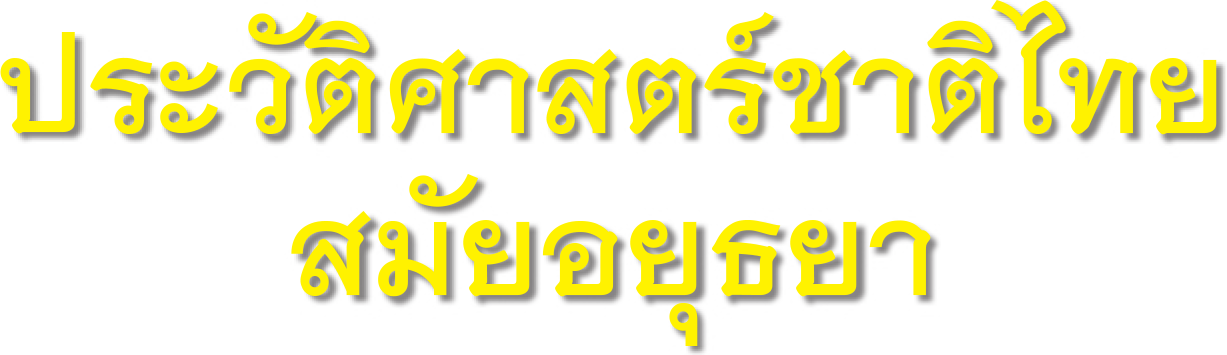 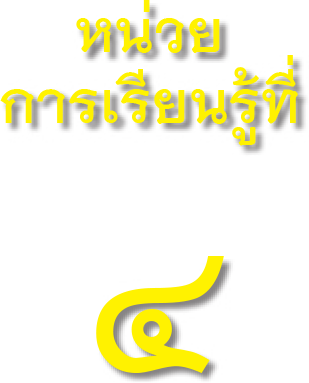 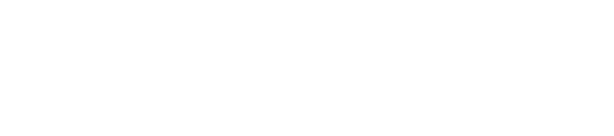 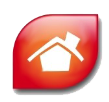 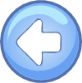 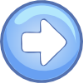 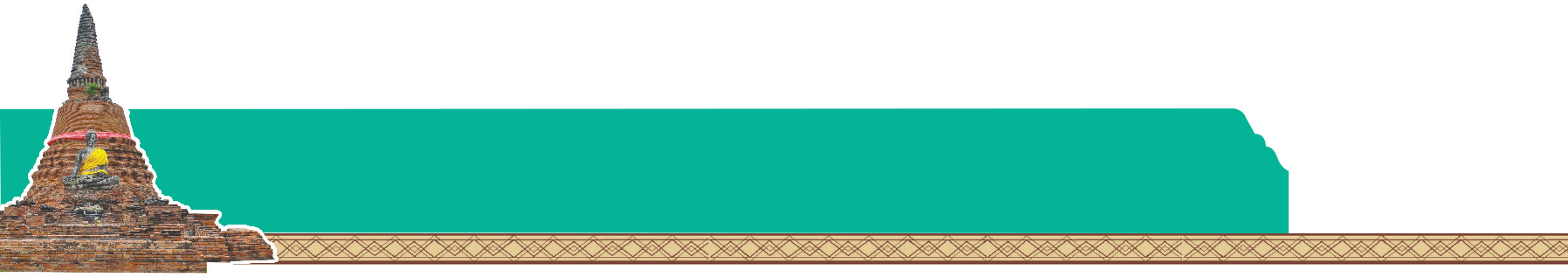 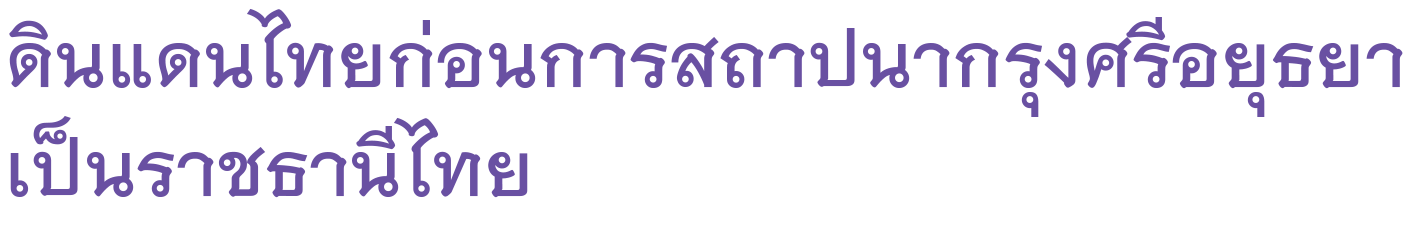 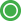 แคว้นละโว้หรือลพบุรี
ตั้งอยู่บริเวณด้านตะวันออกของแม่น้ำเจ้าพระยา เป็นแคว้น
ที่มีพัฒนาการต่อเนื่อง เป็นเมืองสำคัญเมืองหนึ่งในสมัยทวารวดี มีความรุ่งเรืองทางด้านวัฒนธรรมโดยเฉพาะอย่างยิ่งทางพระพุทธศาสนา
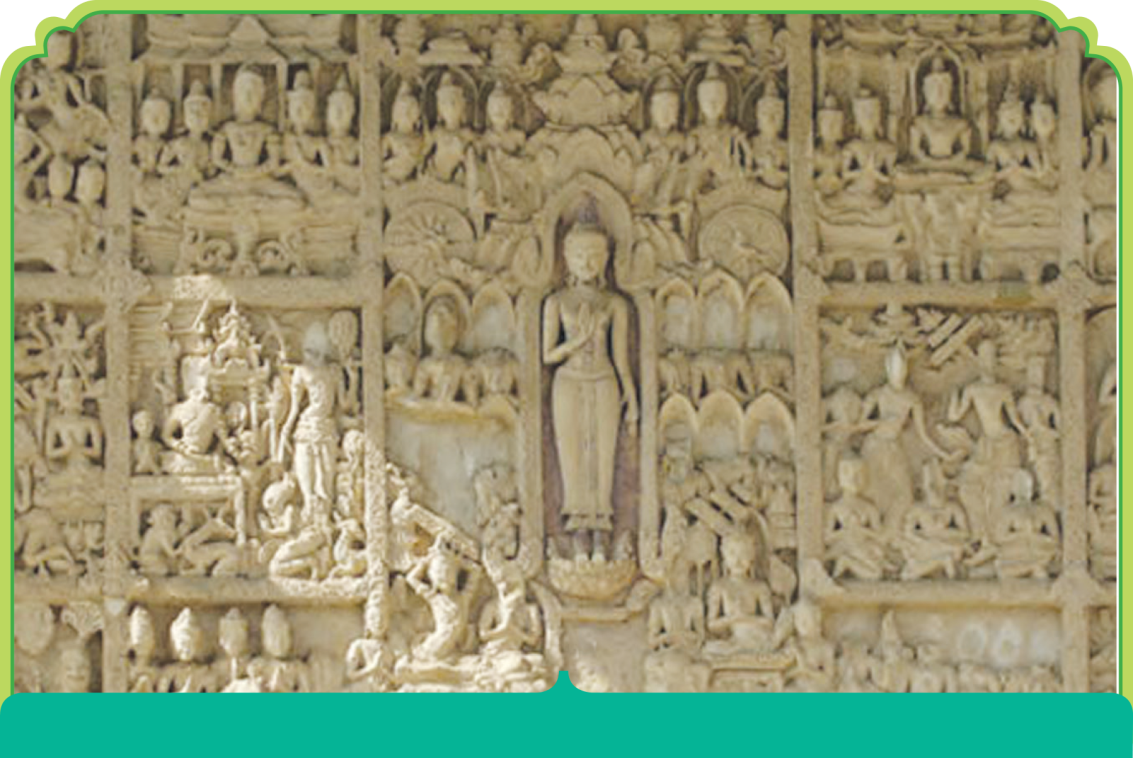 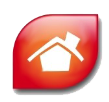 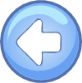 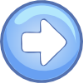 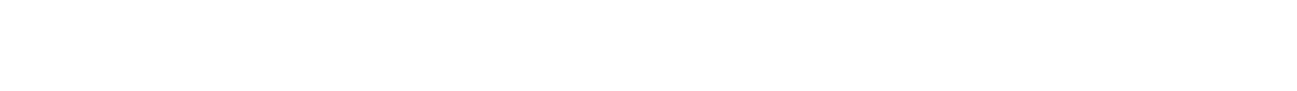 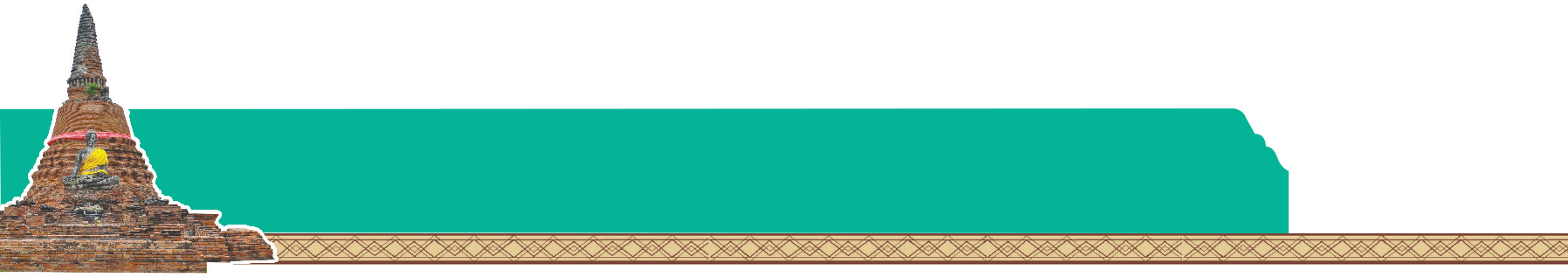 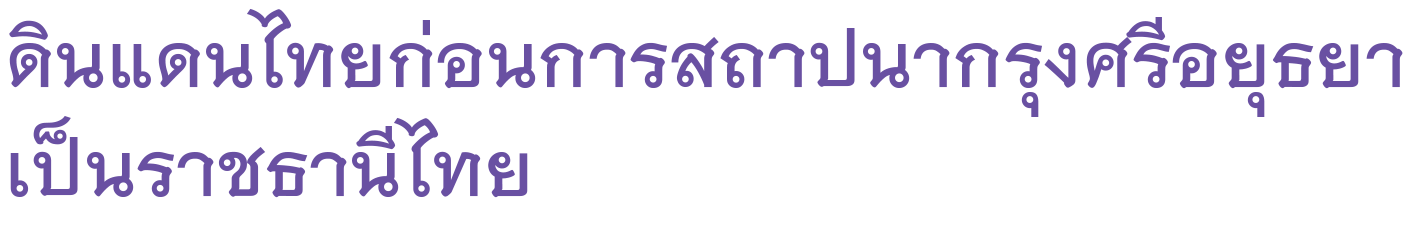 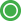 แคว้นสุพรรณภูมิหรือสุพรรณบุรี
ตั้งอยู่บริเวณด้านตะวันตกของแม่น้ำเจ้าพระยา
แคว้นนี้มีพัฒนาการเก่าแก่ตั้งแต่สมัยทวารวดี ดังได้พบเหรียญตราของอาณาจักรทวารวดีจำนวนมาก มีคำจารึกว่า “ศรีทวารวดีศวร ปุณฺย” ที่เมืองเก่าอู่ทอง จังหวัดสุพรรณบุรี
เมืองลพบุรีและเมืองสุพรรณบุรีมีความสัมพันธ์กันทั้งด้านการเมือง การปกครอง และสังคมวัฒนธรรม เช่น การนับถือพระพุทธศาสนา ความสัมพันธ์ทางเครือญาติ  ที่สำคัญคือการเป็นฐานอำนาจของการสถาปนาอาณาจักรอยุธยาขึ้นในปลายพุทธศตวรรษที่ ๑๙
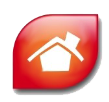 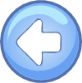 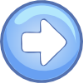 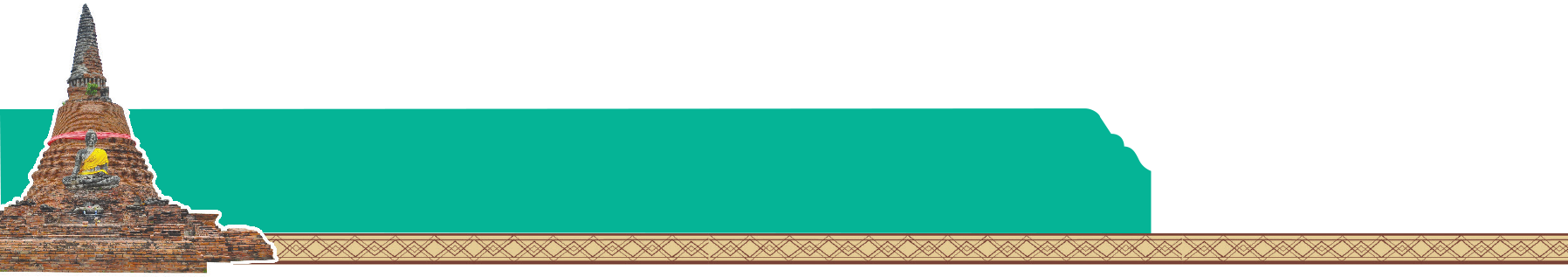 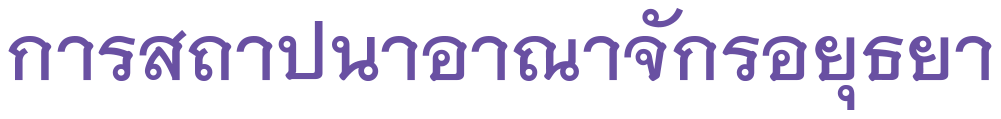 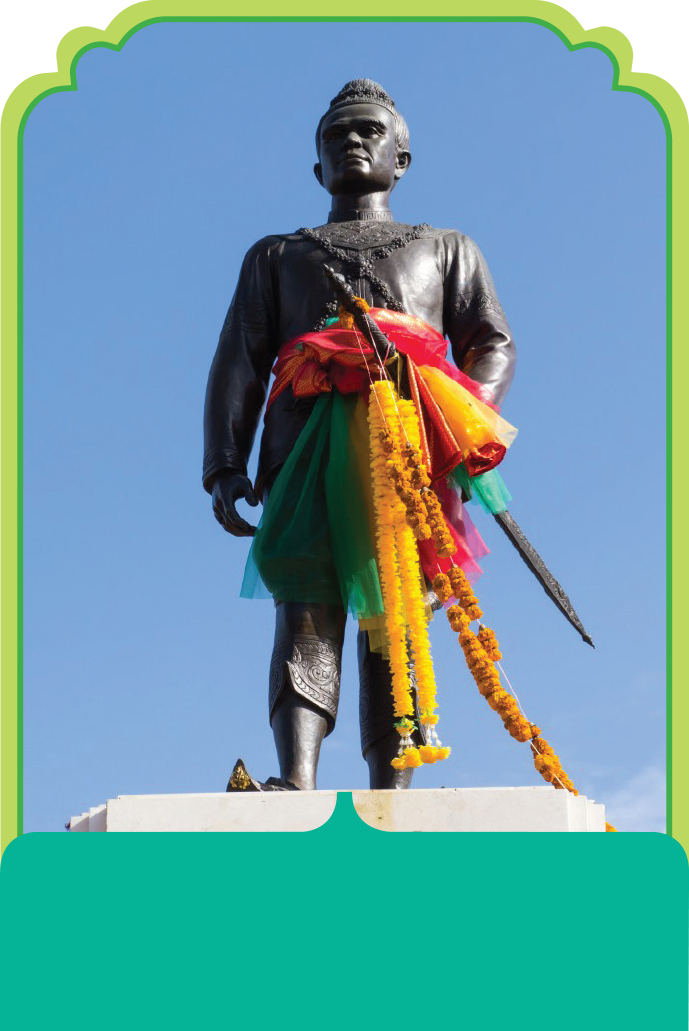 กรุงศรีอยุธยาได้กลายเป็นฐานอำนาจสำคัญที่ทำให้อยุธยาเป็นอาณาจักรสำคัญของชาติไทยที่คงความเป็นราชอาณาจักรไทยยาวนานถึง ๔๑๗ ปี และมีบทบาทสำคัญทางการเมืองการปกครอง เศรษฐกิจและการค้าระหว่างประเทศ ในภูมิภาคเอเชียตะวันออกเฉียงใต้
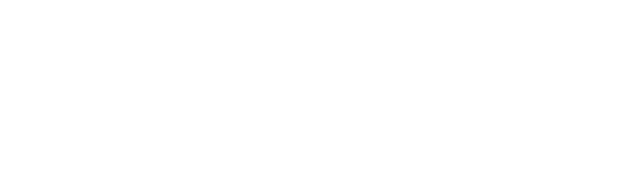 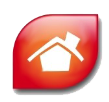 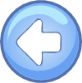 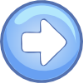 พระราชพงศาวดารกรุงเก่าฉบับหลวงประเสริฐอักษรนิติ์ มีข้อความระบุว่า “ศักราช ๗๑๒ ขาลศก วัน ๖ ฯ ๕ (อ่านว่าวันศุกร์ขึ้น ๖ ค่ำ เดือน ๕) เพลารุ่งแล้ว ๓ นาฬิกา ๙ บาท แรกสถาปนากรุงพระนครศรีอยุธยา”
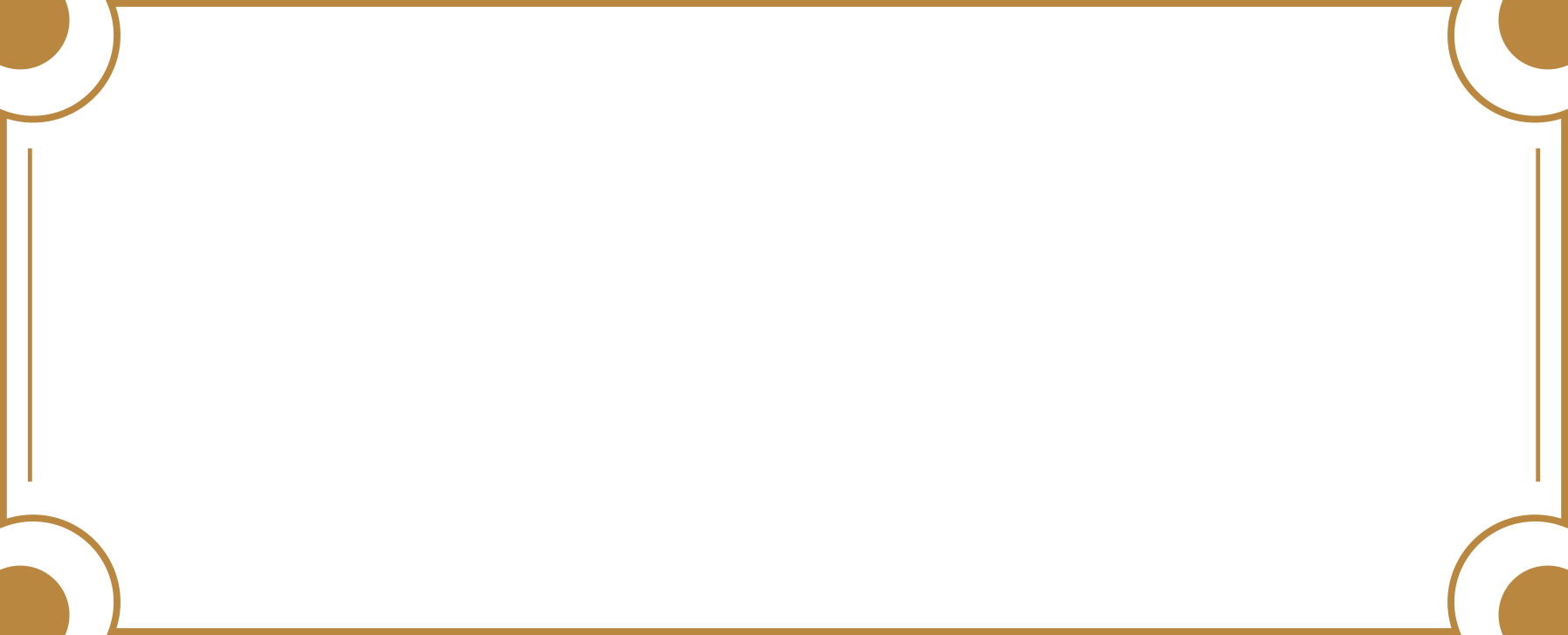 ๖
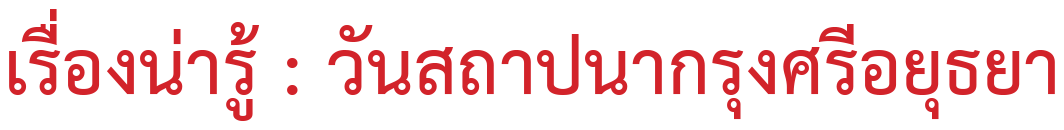 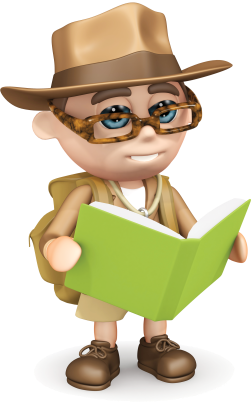 ศาสตราจารย์ ดร.ประเสริฐ ณ นคร ราชบัณฑิตผู้เชี่ยวชาญด้านการอ่านศิลาจารึกได้คำนวณ และตรวจสอบเทียบวันทางสุริยคติ ตรงกับวันที่ ๔ มีนาคม พ.ศ. ๑๘๙๓
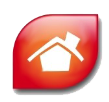 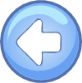 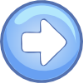 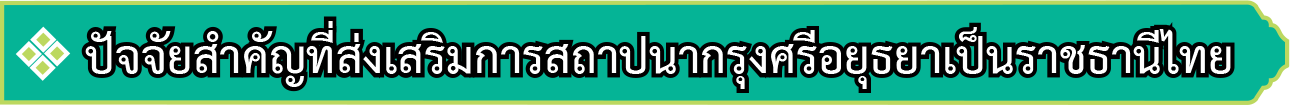 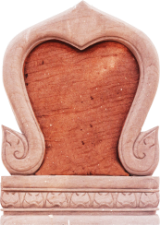 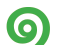 ปัจจัยทางภูมิศาสตร์
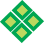 ผู้คนสามารถดำรงชีวิต
กรุงศรีอยุธยาตั้งอยู่ในบริเวณที่มีความอุดมสมบูรณ์
ด้วยการทำการเกษตร ทั้งเพาะปลูก เลี้ยงสัตว์ และประมง
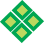 ทำให้สามารถติดต่อค้าขาย
กรุงศรีอยุธยาตั้งอยู่ใกล้ปากแม่น้ำเจ้าพระยา
ทางทะเลกับต่างประเทศได้สะดวก โดยเฉพาะการค้ากับจีน
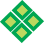 เป็นผลให้บริเวณที่ตั้งกรุงศรีอยุธยาเป็นบริเวณ
ที่ตั้งและปัจจัยทางภูมิศาสตร์
ที่มีการตั้งชุมชนหนาแน่น ซึ่งเป็นพื้นฐานสำคัญทางเศรษฐกิจโดยเฉพาะชุมชนจีนที่เข้ามาตั้งถิ่นฐานในบริเวณนี้
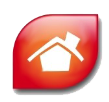 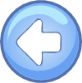 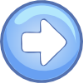 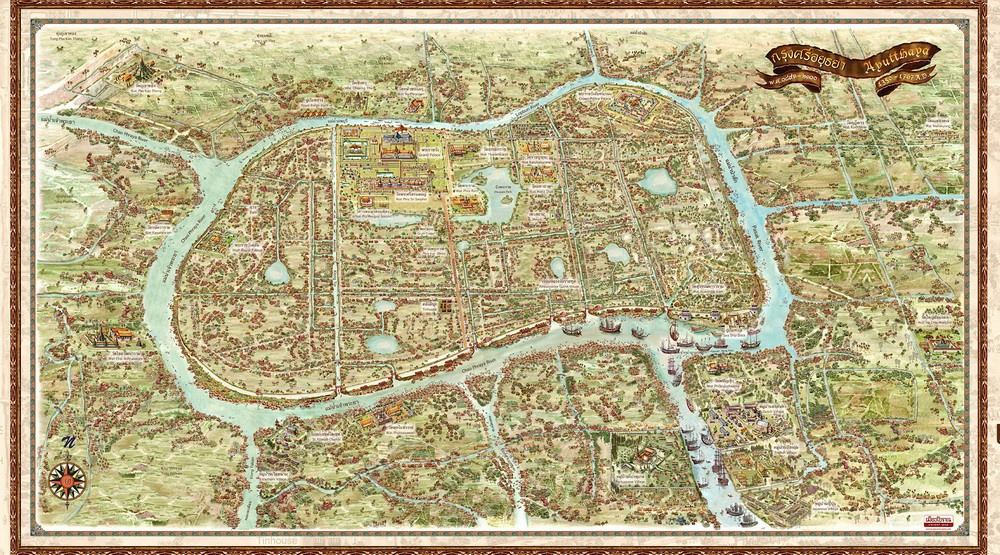 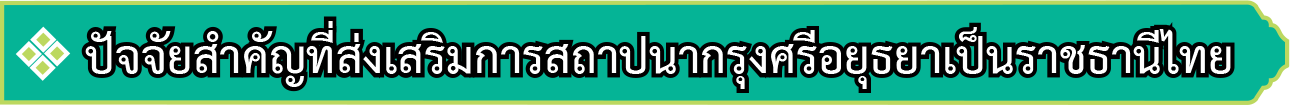 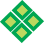 เป็นคูเมืองธรรมชาติป้องกันศัตรู
กรุงศรีอยุธยามีแม่น้ำล้อมรอบ ๓ สาย
ผู้รุกราน
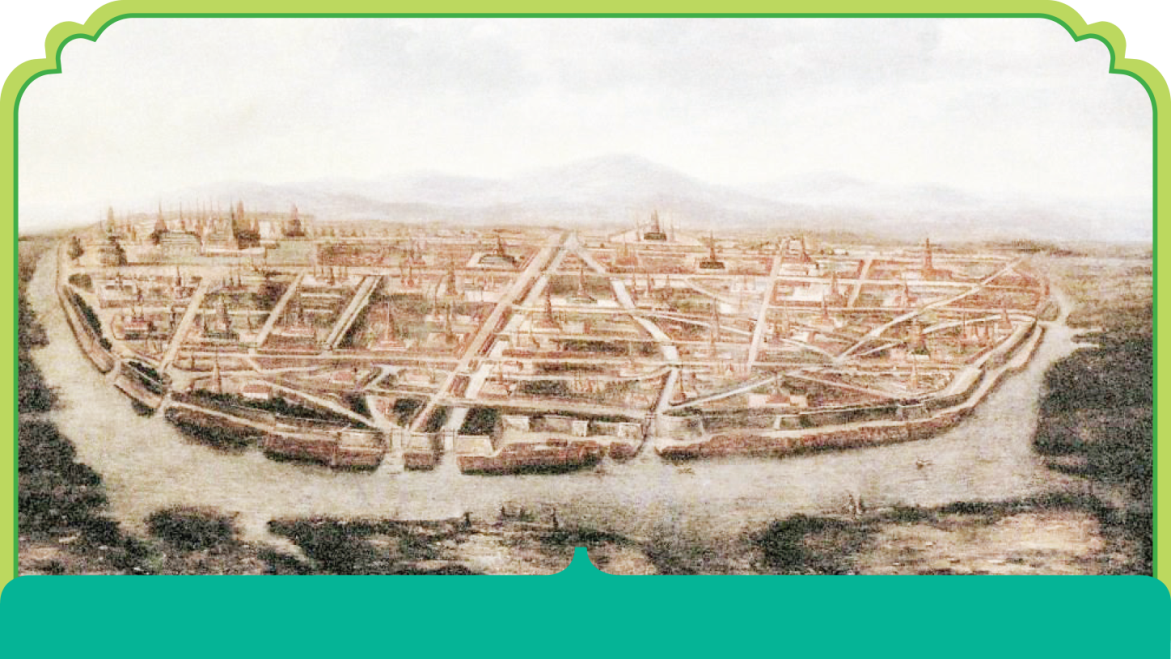 ผู้คนสามารถดำรงชีวิต
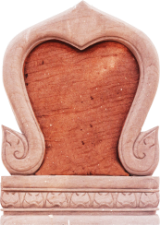 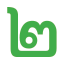 ปัจจัยภายนอก
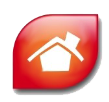 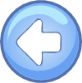 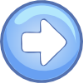 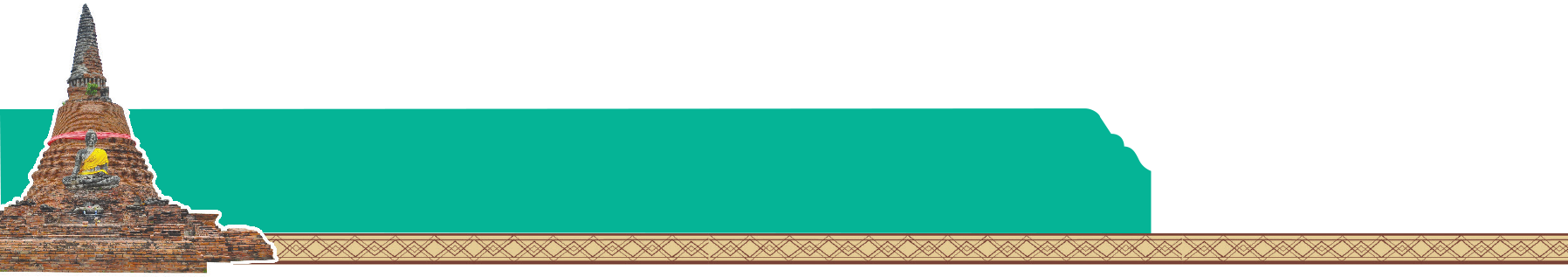 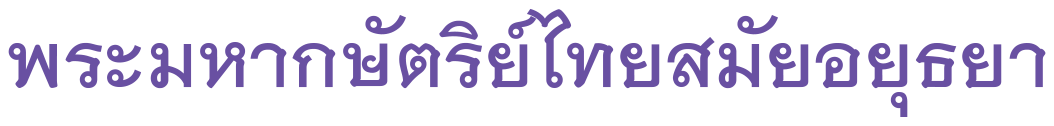 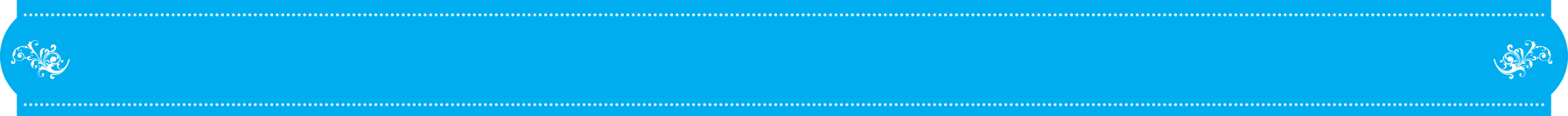 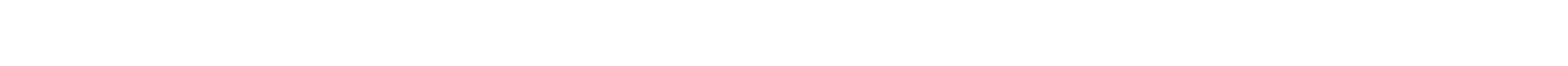 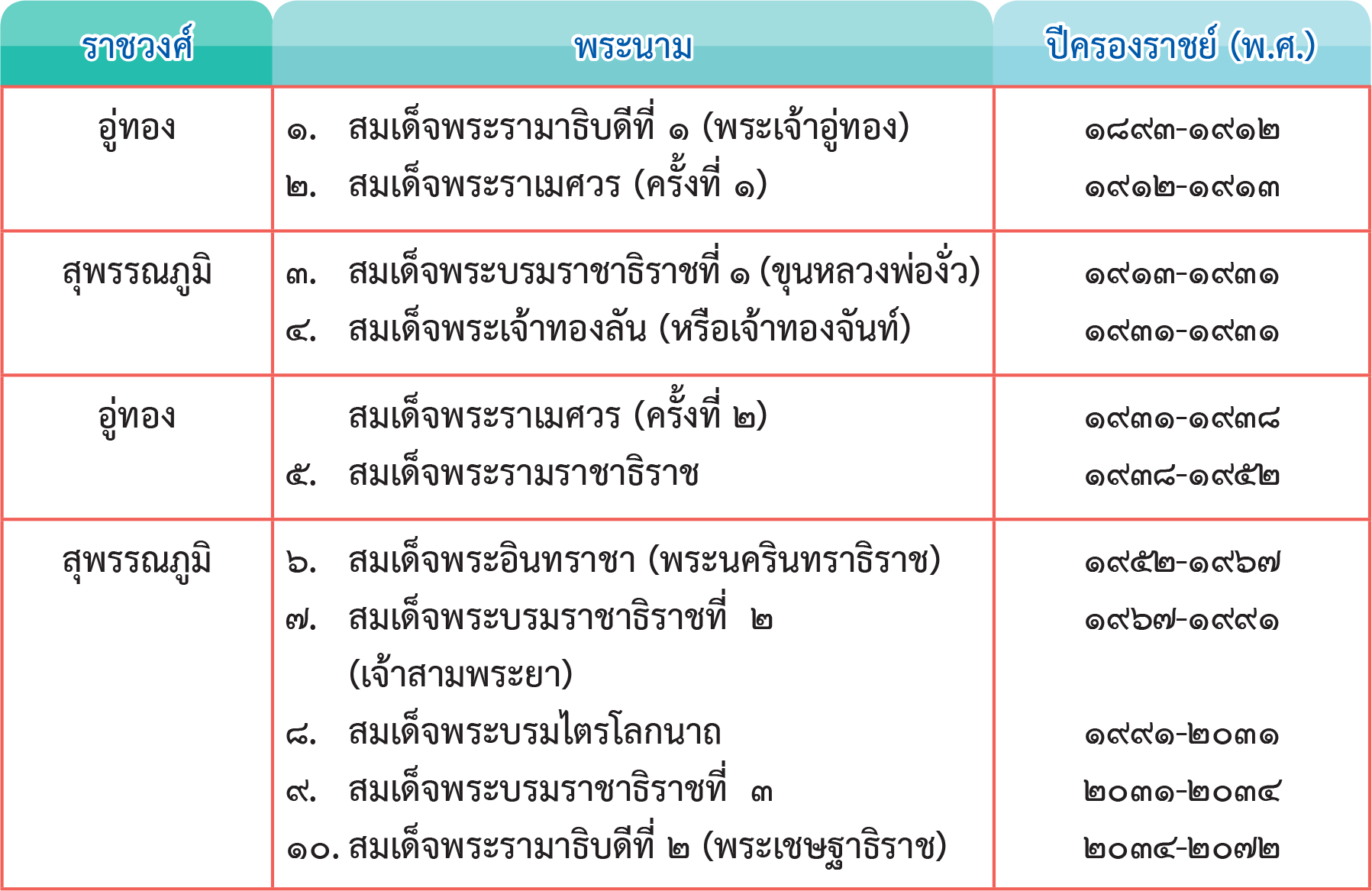 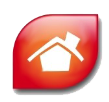 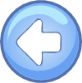 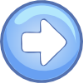 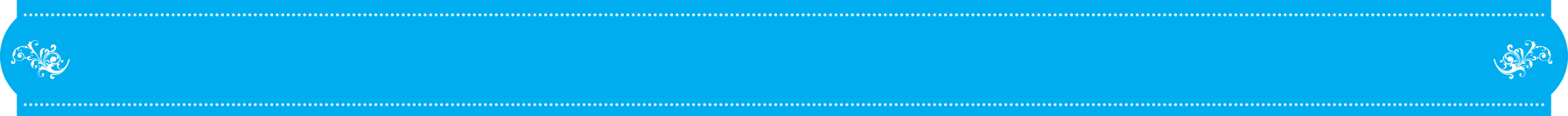 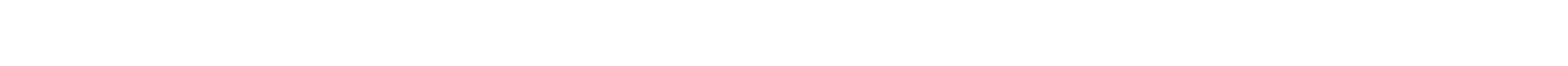 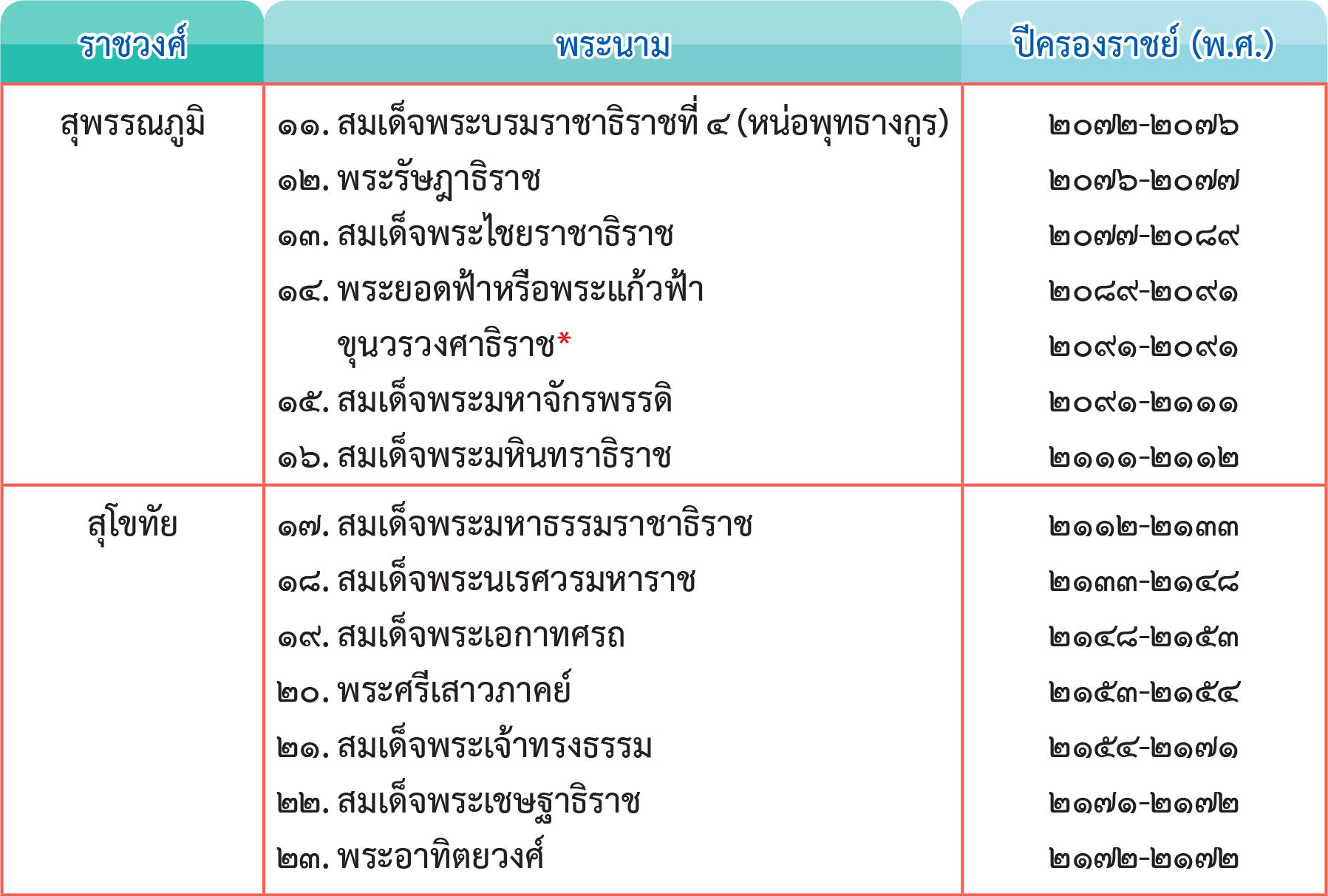 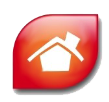 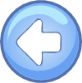 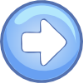 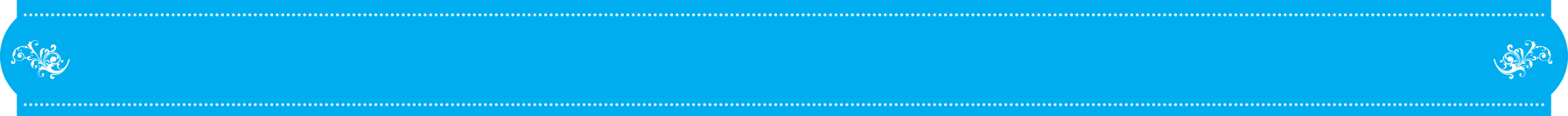 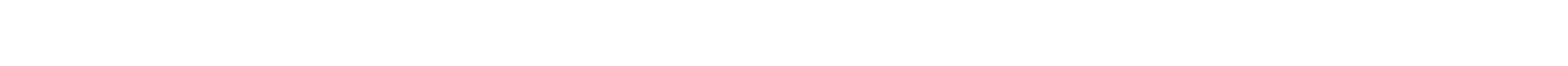 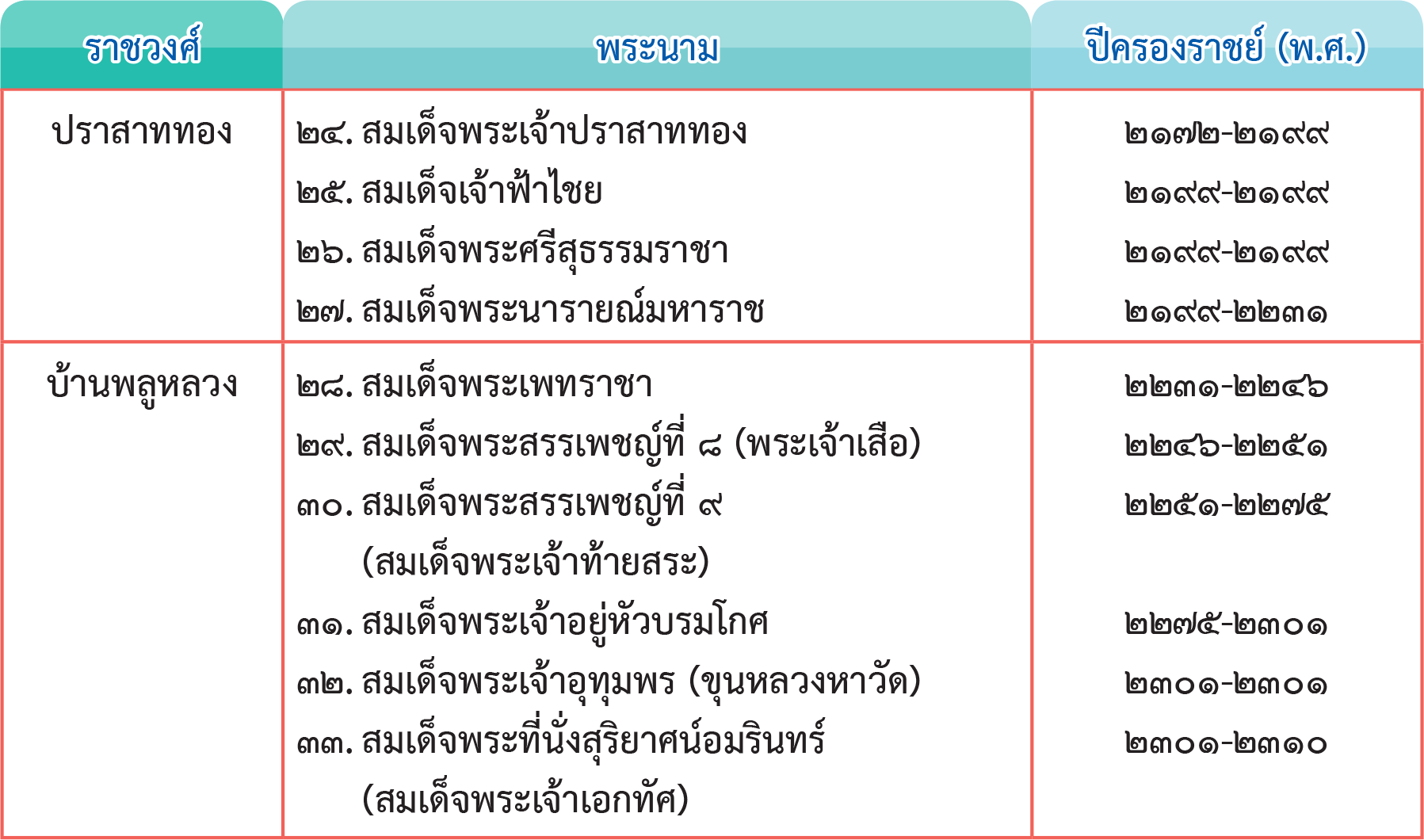 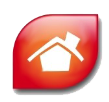 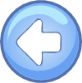 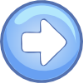 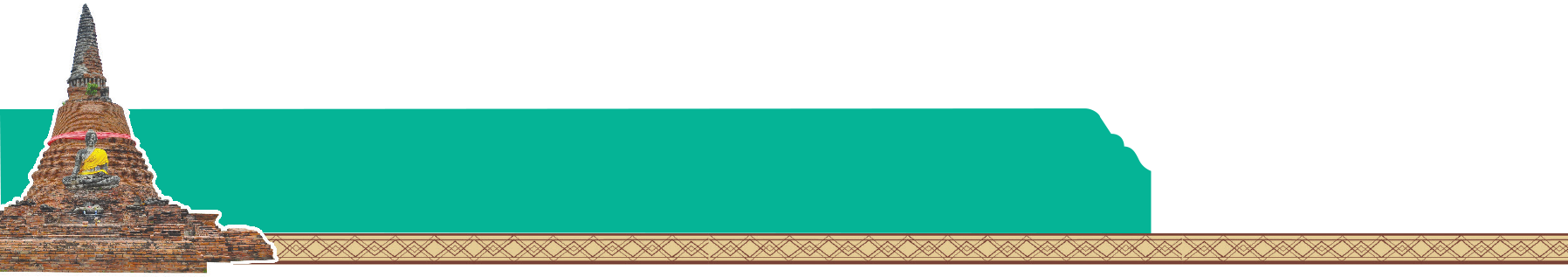 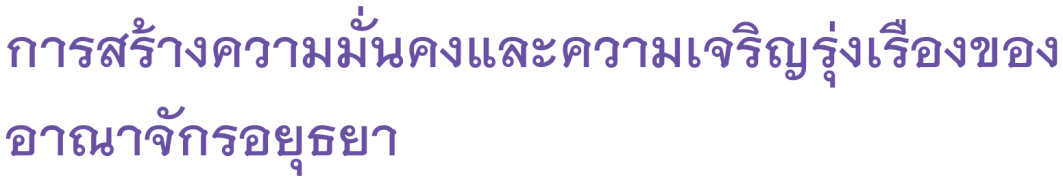 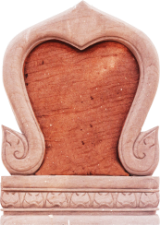 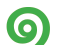 สถาบันพระมหากษัตริย์
พระมหากษัตริย์ของอาณาจักรอยุธยามีพระราชอำนาจสูงสุดในการปกครอง เป็นเจ้าแผ่นดิน เจ้าชีวิต ทรงพระราชอำนาจทั้งปวง มีฐานะเป็นสมมติเทพ ตามคติความเชื่อที่ได้รับอิทธิพลจากอาณาจักรเขมรโบราณ ในศาสนาพราหมณ์-ฮินดู ที่เชื่อว่า พระนารายณ์หรือพระอิศวร (พระศิวะ) อวตารมาเกิด
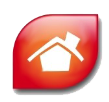 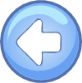 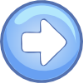 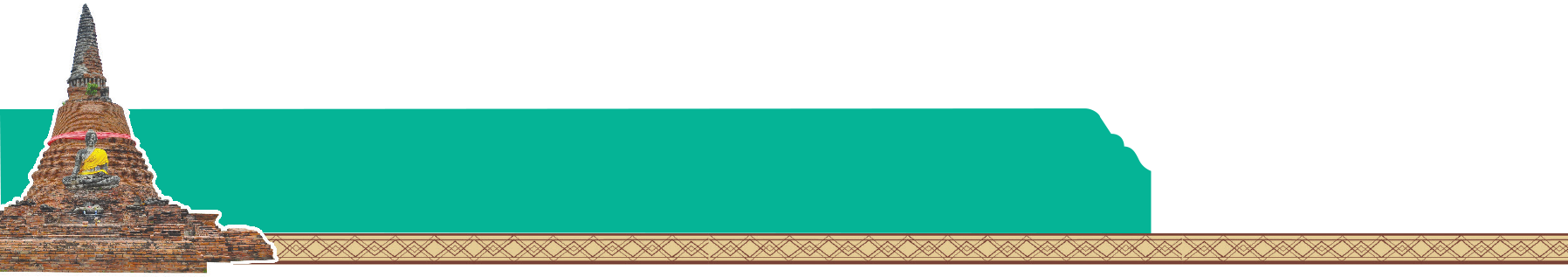 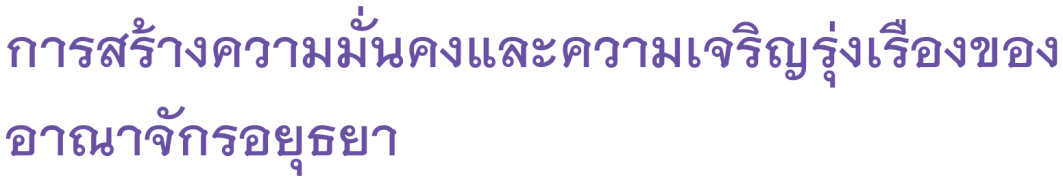 ในยามสงครามเมื่ออาณาจักรอยุธยาเผชิญภัยคุกคามจากภายนอก พระมหากษัตริย์ จะเป็นจอมทัพ ด้วยพระปรีชาสามารถของพระมหากษัตริย์หลายพระองค์ ทำให้อาณาจักรอยุธยามีความมั่นคง และเจริญรุ่งเรืองสืบต่อกันมาถึง ๔๑๗ ปี
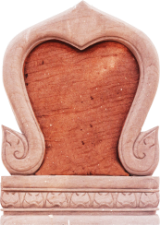 การขยายอำนาจทางการเมือง
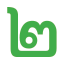 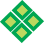 การขยายอำนาจไปทางใต้
การขยายอำนาจไปทางใต้ของอาณาจักร
ของอาณาจักรอยุธยาคือ การแสวงหาแสวงหาผลประโยชน์ทางเศรษฐกิจและการค้า
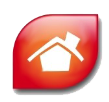 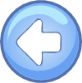 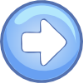 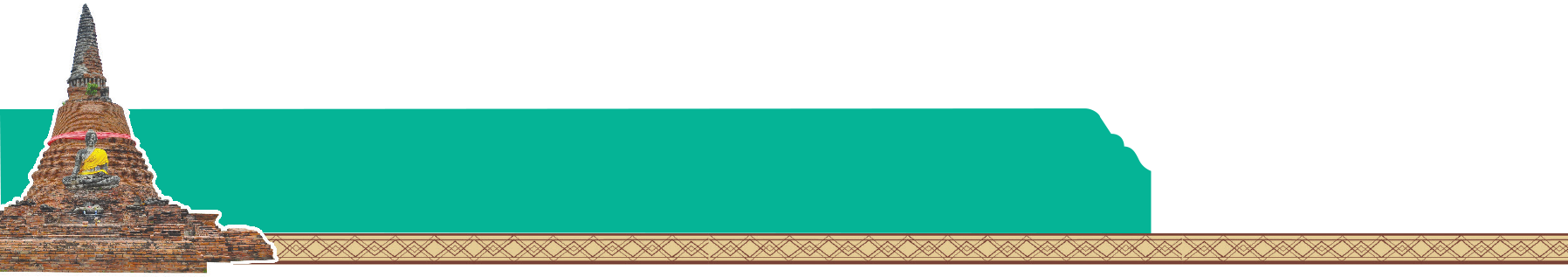 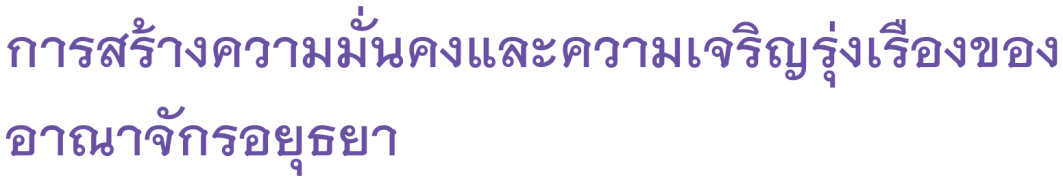 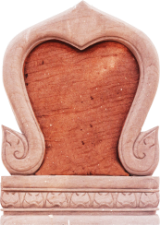 การขยายอำนาจทางการเมือง
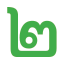 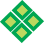 การขยายอำนาจไปทางตะวันตก
ตะวันตกเป็นที่ตั้งของเมืองท่าทางฝั่ง
มหาสมุทรอินเดีย ที่พ่อค้าทางตะวันตก เช่น อินเดีย เปอร์เซียจะเดินทางเข้ามาค้าขาย
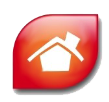 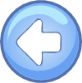 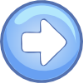 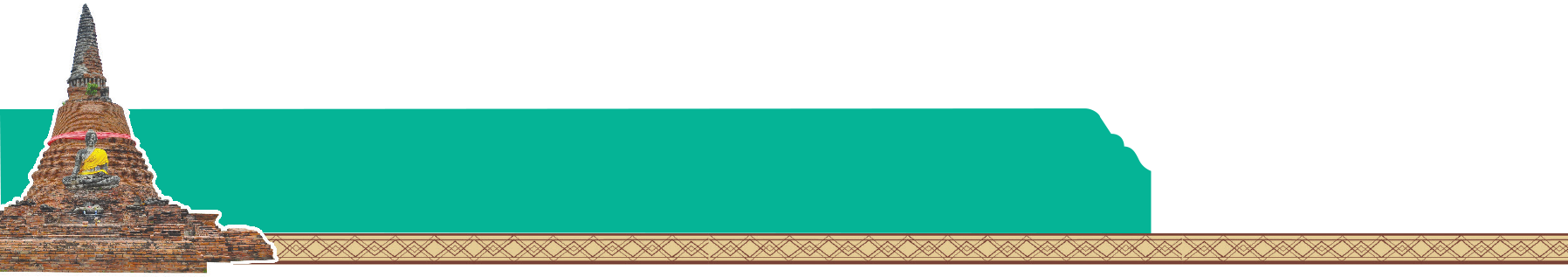 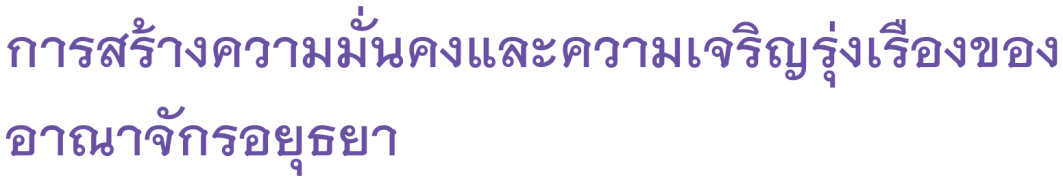 พระมหากษัตริย์แห่งกรุงศรีอยุธยาได้ดำเนินนโยบายแผ่ขยายอำนาจทางการเมืองไปยังดินแดนข้างเคียง ก็เพราะมีปัจจัยที่สำคัญ ๓ ประการ คือ
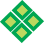 ปัจจัยทางเศรษฐกิจ
เนื่องจากอาณาจักรอยุธยามีความต้องการของ
ป่าแร่ธาตุซึ่งเป็นสินค้าสำคัญ รวมทั้งกำลังคน ซึ่งเป็นทรัพยากรทางด้านเศรษฐกิจ
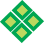 เนื่องจากอาณาจักรอยุธยาต้องการสร้างความ
ปัจจัยทางการเมือง
เข้มแข็งให้อาณาจักร เพราะในช่วงแรกของการสถาปนาอาณาจักรอยุธยานั้น ทั้งสุโขทัย ล้านนาและล้านช้าง เป็นอาณาจักร ไทยที่สถาปนาขึ้นก่อน
แนวคิดเรื่องจักรพรรดิราช
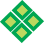 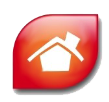 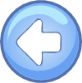 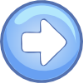 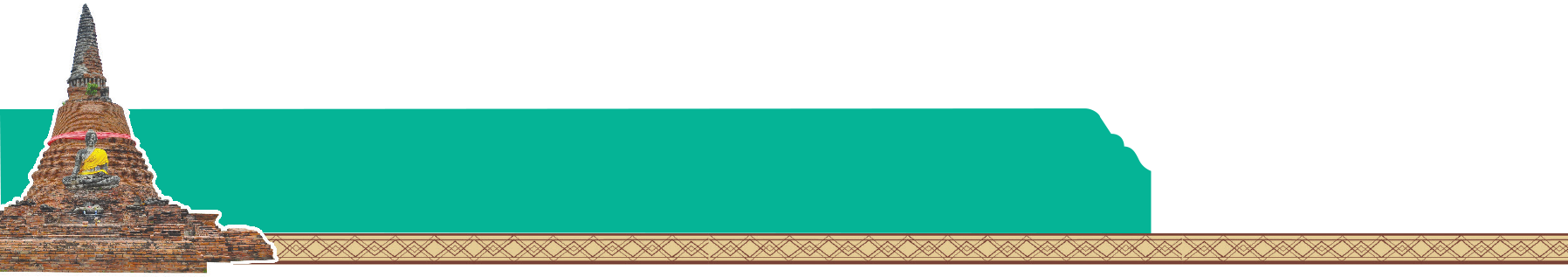 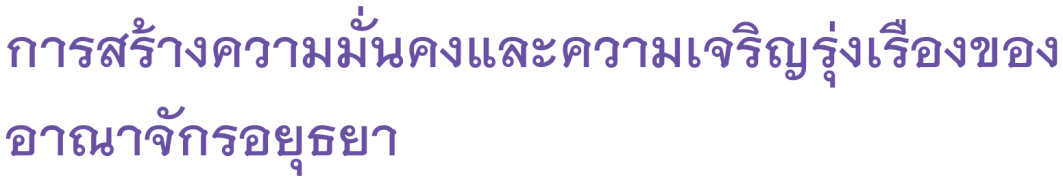 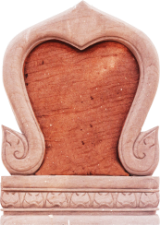 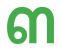 การเจริญสัมพันธไมตรีกับนานาชาติ
อาณาจักรอยุธยามีความสัมพันธ์ระหว่างประเทศอย่างกว้างขวางทั้งกับ
อาณาจักรที่อยู่ใกล้เคียงและกับรัฐที่อยู่ห่างไกลออกไป เช่น ญี่ปุ่น ส่วนใหญ่เป็นไปเพื่อผลประโยชน์ทางเศรษฐกิจและการค้า ความมั่นคงของราชอาณาจักร และการแลกเปลี่ยนทางวัฒนธรรม
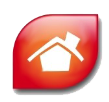 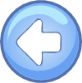 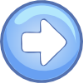 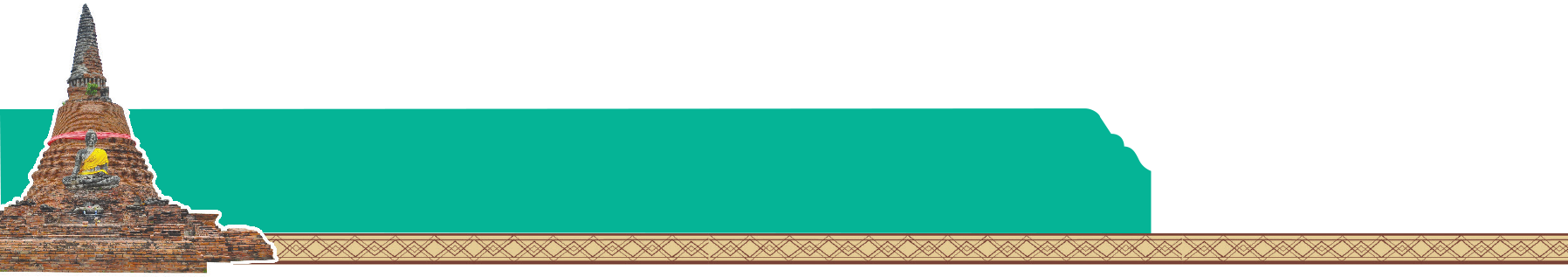 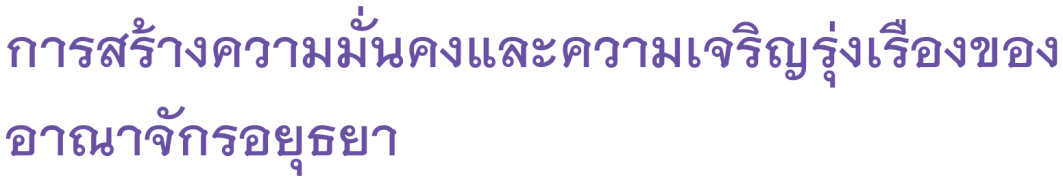 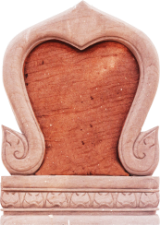 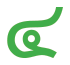 การจัดระเบียบการปกครองและการควบคุมกำลังไพร่พล
อาณาจักรอยุธยาจัดรูปแบบการปกครองและการควบคุมกำลังไพร่พลที่
สอดคล้องกับประโยชน์ของแผ่นดินด้วยการนำการปกครองของอาณาจักรใกล้เคียงมาปรับใช้ และปรับปรุงการปกครองตามสภาพสังคม
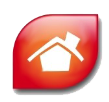 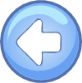 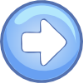 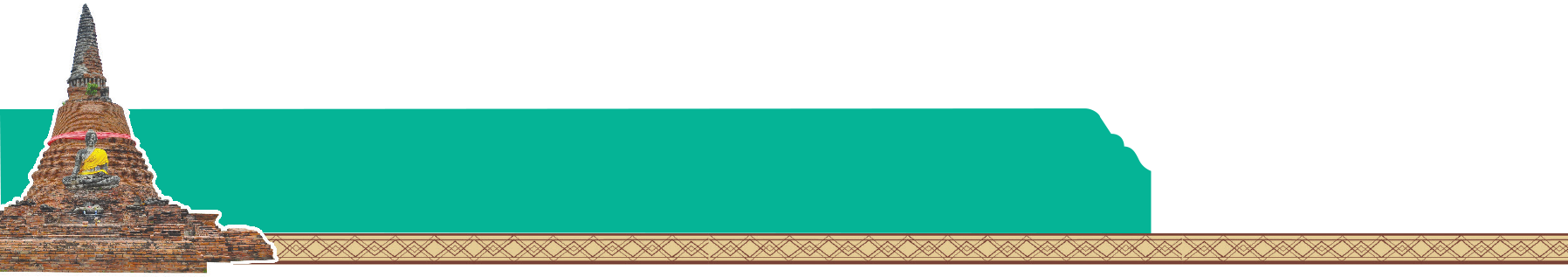 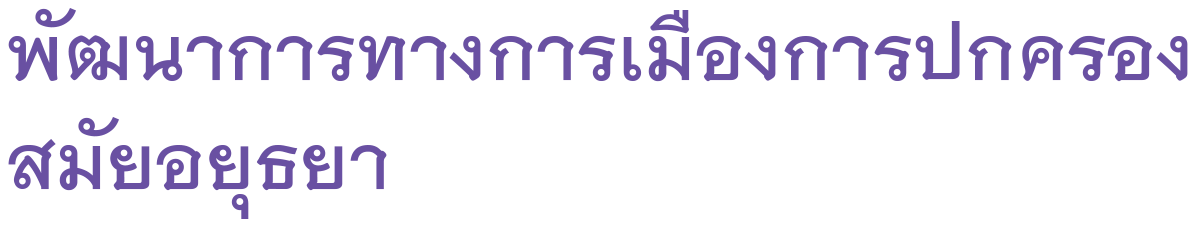 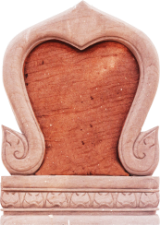 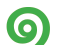 ราชธานีหรือเมืองหลวง
กรุงศรีอยุธยาเป็นศูนย์กลางทางการเมือง เศรษฐกิจ
และสังคม เป็นที่ประทับของพระมหากษัตริย์
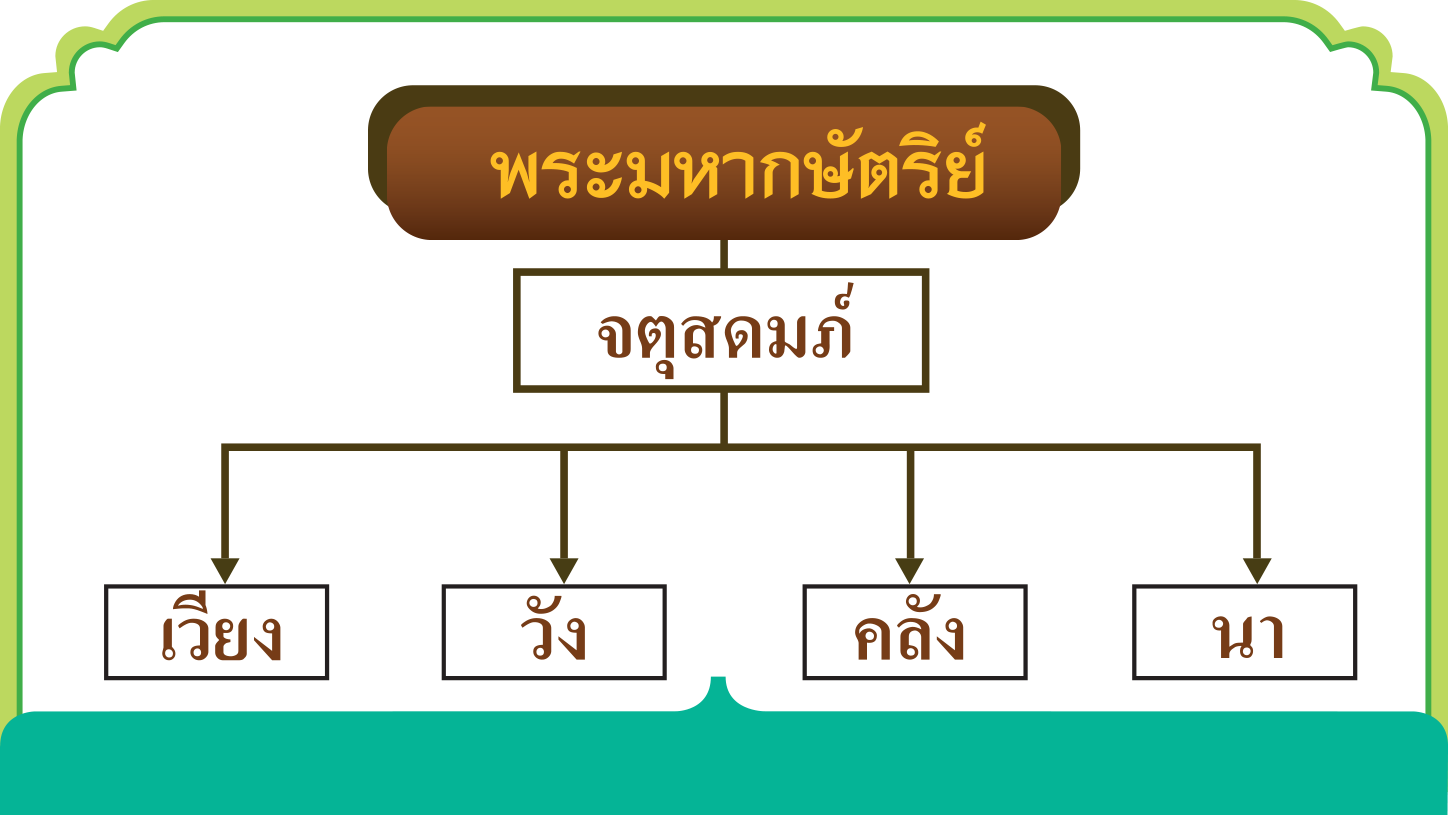 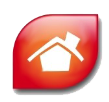 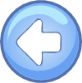 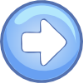 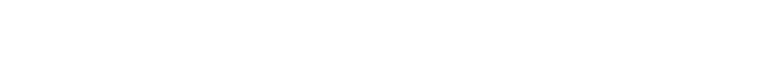 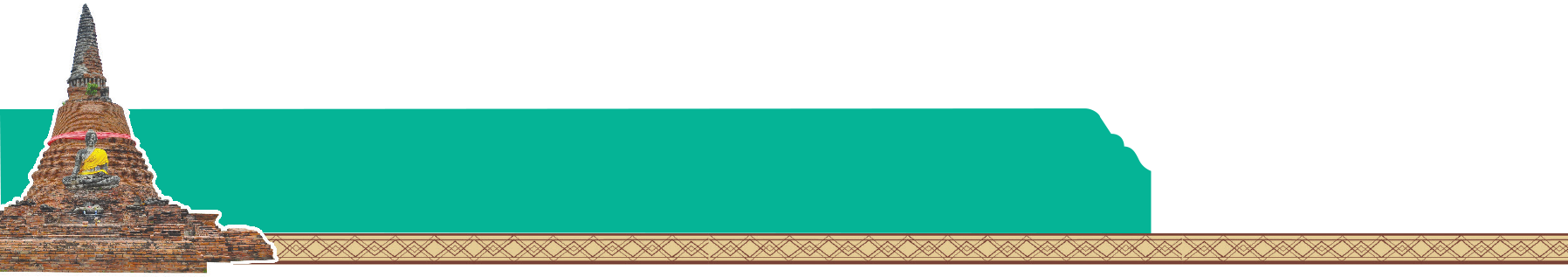 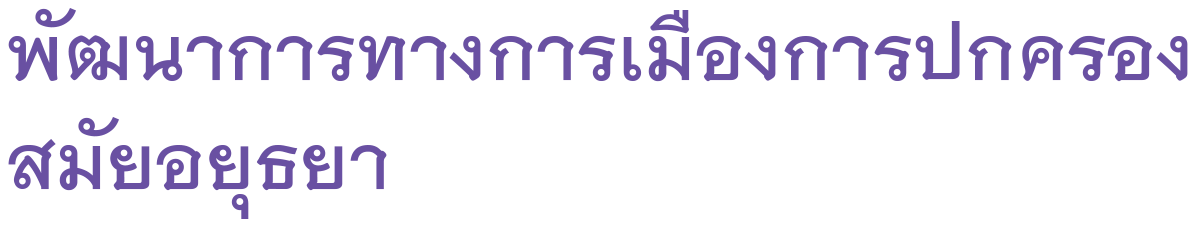 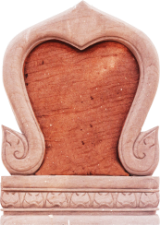 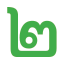 เมืองลูกหลวง
เป็นเมืองสำคัญตั้งอยู่ไม่ห่างไกลจากราชธานีนัก พระมหากษัตริย์
จะแต่งตั้งพระราชวงศ์ชั้นสูง หรือพระราชโอรสไปครอง เมืองลูกหลวงค่อนข้างมีอิสระในการปกครอง การเก็บภาษี และการควบคุมไพร่พล
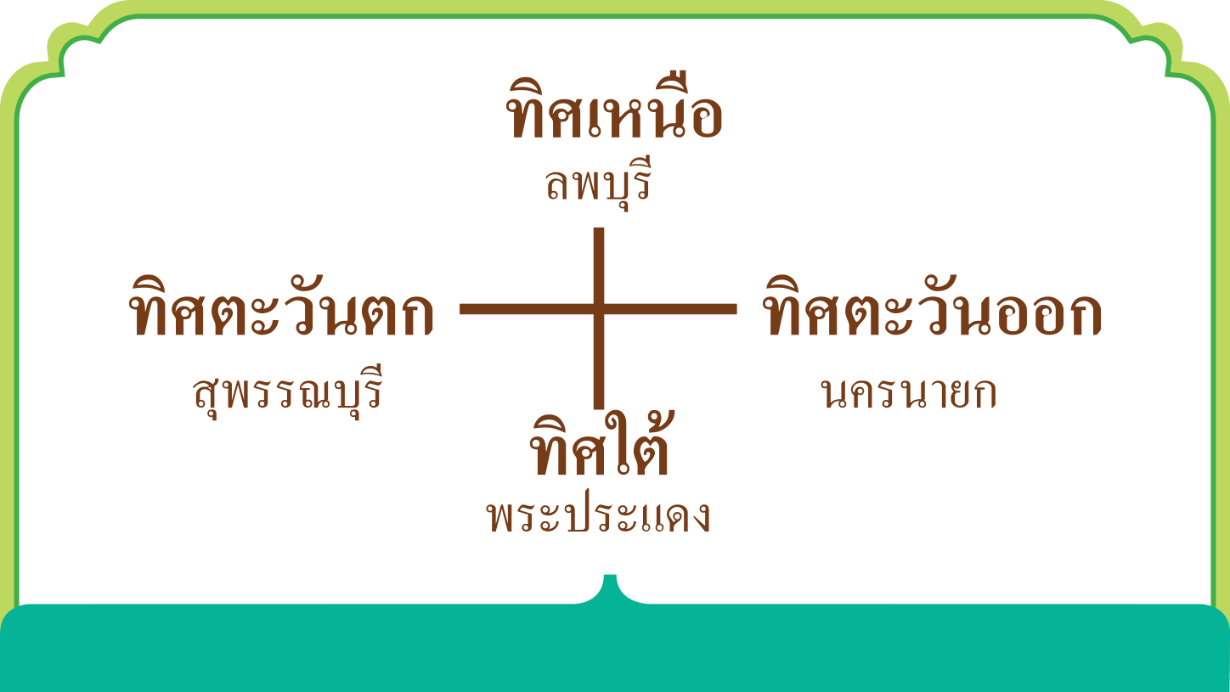 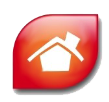 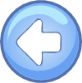 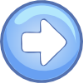 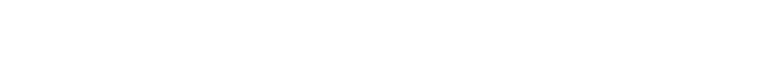 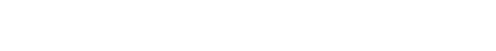 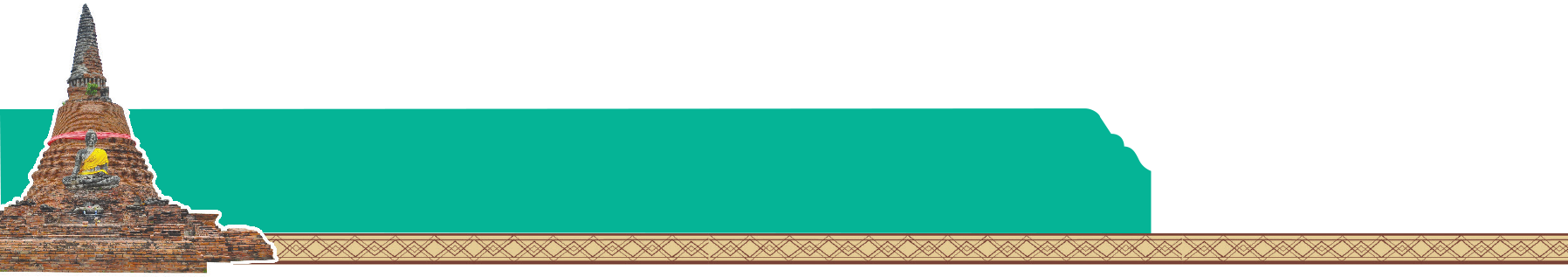 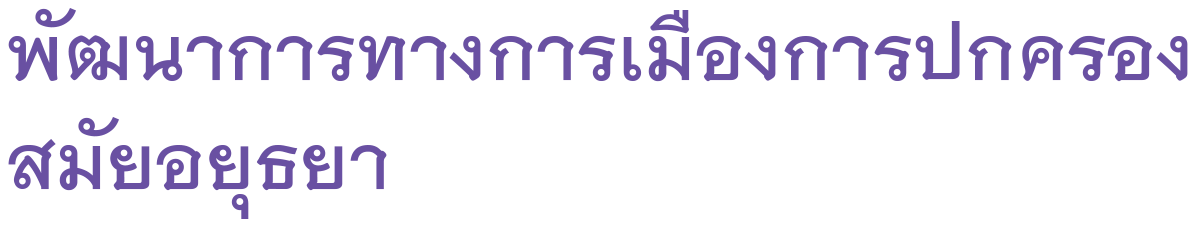 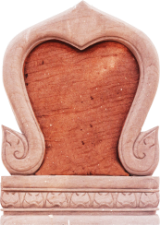 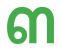 เมืองชั้นใน
เป็นเมืองเล็กๆ ที่อยู่รายรอบกรุงศรีอยุธยา
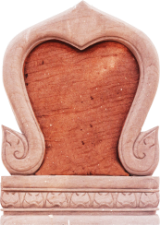 เป็นเมืองใหญ่ที่อยู่ห่างจากราชธานี
เมืองพระยามหานครหรือหัวเมืองชั้นนอก
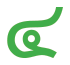 ออกไปมากและมีเมืองเล็กๆ ขึ้นอยู่ภายใต้การปกครอง ผู้ปกครองส่วนใหญ่เป็นเชื้อสายเจ้าเมืองเดิม
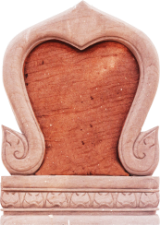 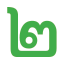 เป็นเมืองที่อยู่ห่างไกลจากราชอาณาเขตของ
เมืองประเทศราชหรือเมืองขึ้น
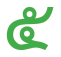 อยุธยาชาวเมืองส่วนใหญ่เป็นชาวต่างชาติต่างภาษา ราชธานีจะแต่งตั้งเจ้านายเชื้อสายเดิมเป็นผู้ปกครองอย่างอิสระตามประเพณีการปกครองของแต่ละเมือง
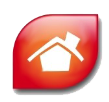 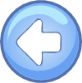 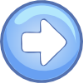 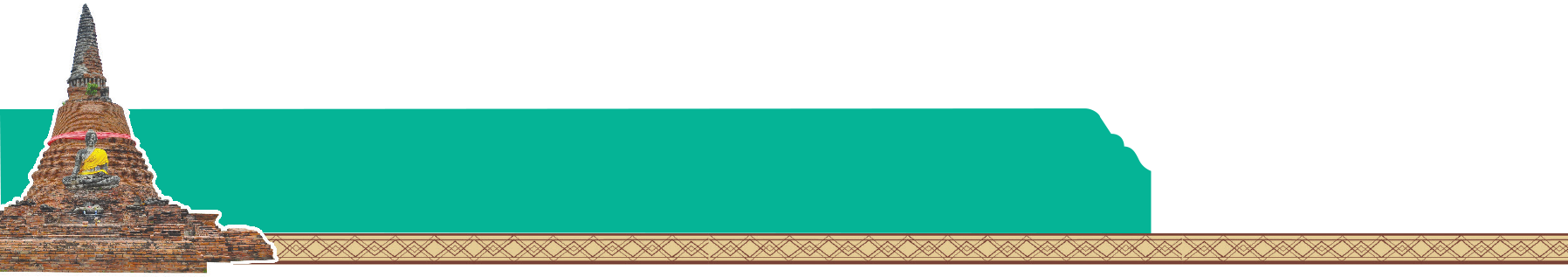 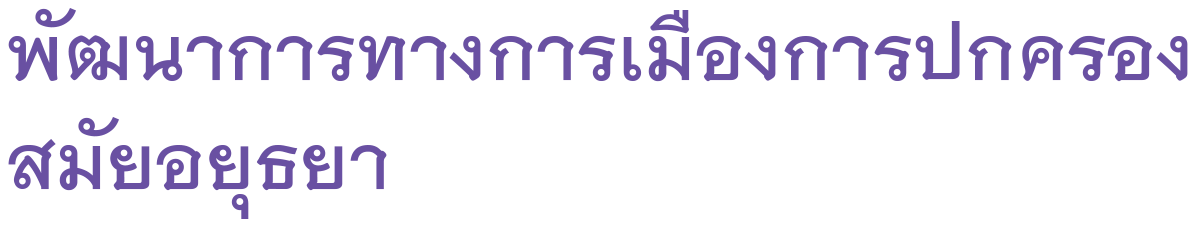 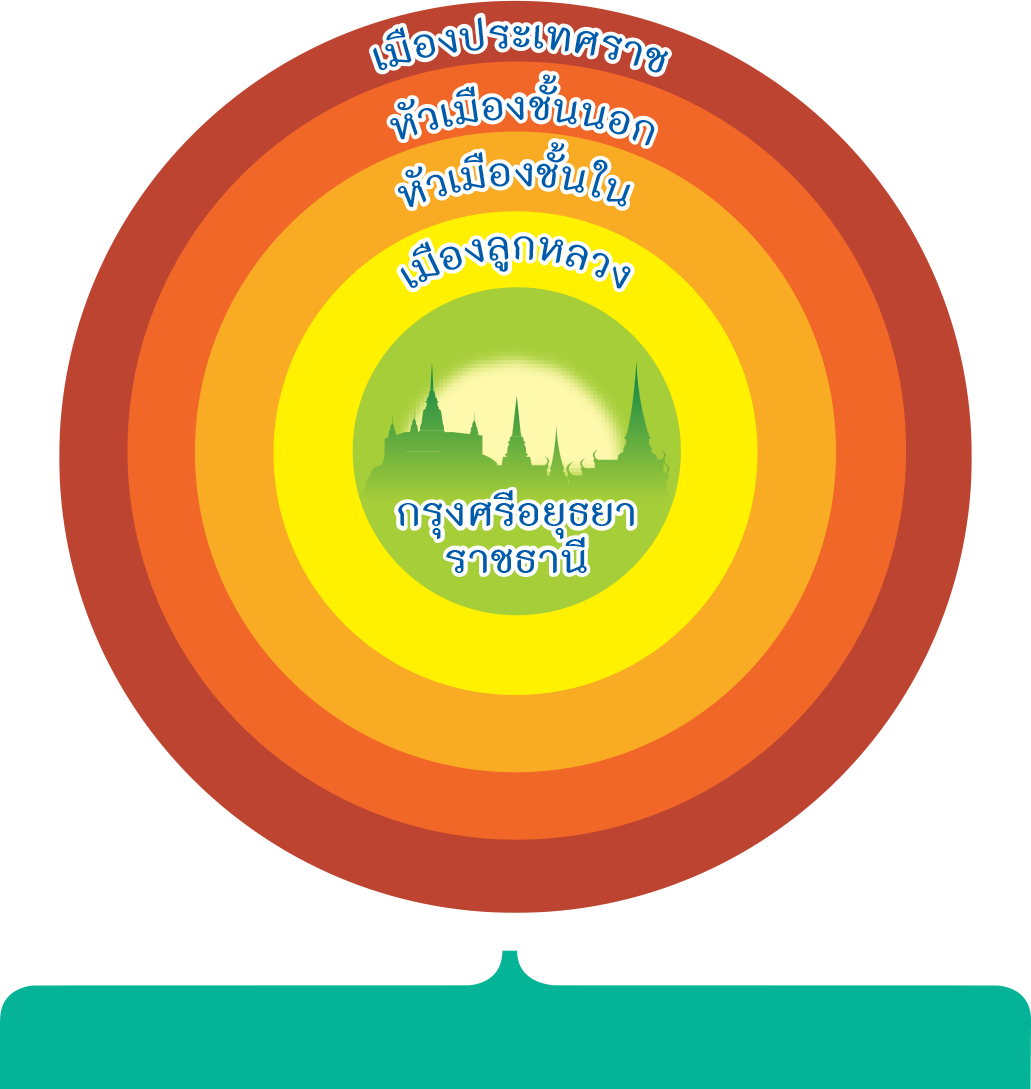 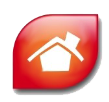 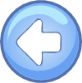 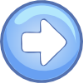 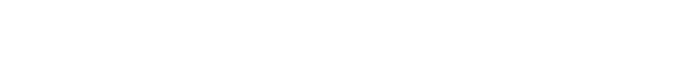 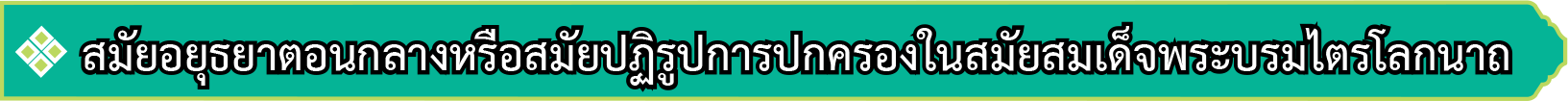 เริ่มตั้งแต่สมัยสมเด็จพระบรมไตรโลกนาถเสด็จขึ้นครองราชสมบัติ จนถึงสมัยสมเด็จพระนารายณ์มหาราช ช่วงสมัยนี้อาณาจักรอยุธยามีความเป็นปึกแผ่น มีอำนาจทางการเมืองและเจริญรุ่งเรืองทางเศรษฐกิจ
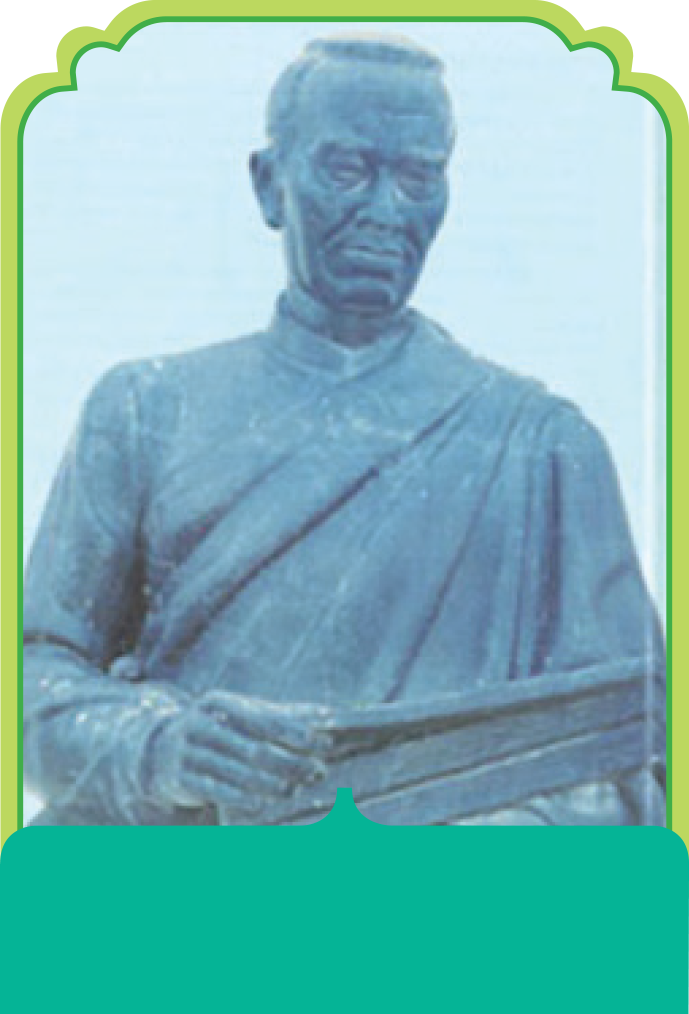 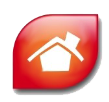 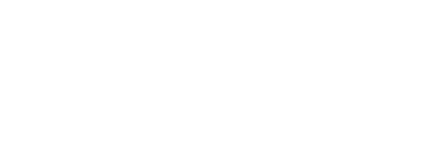 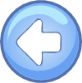 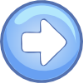 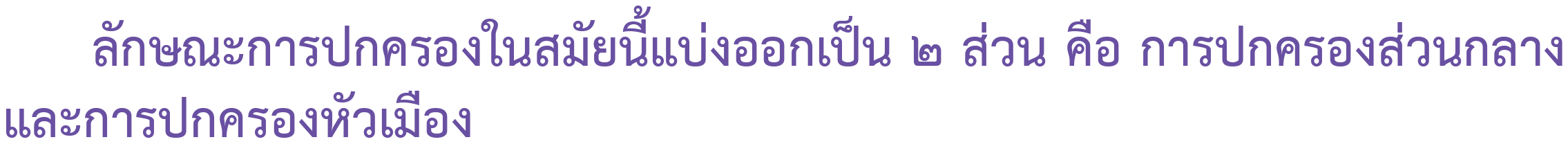 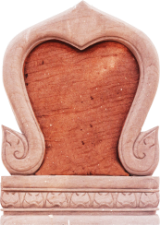 การปกครองส่วนกลาง
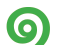 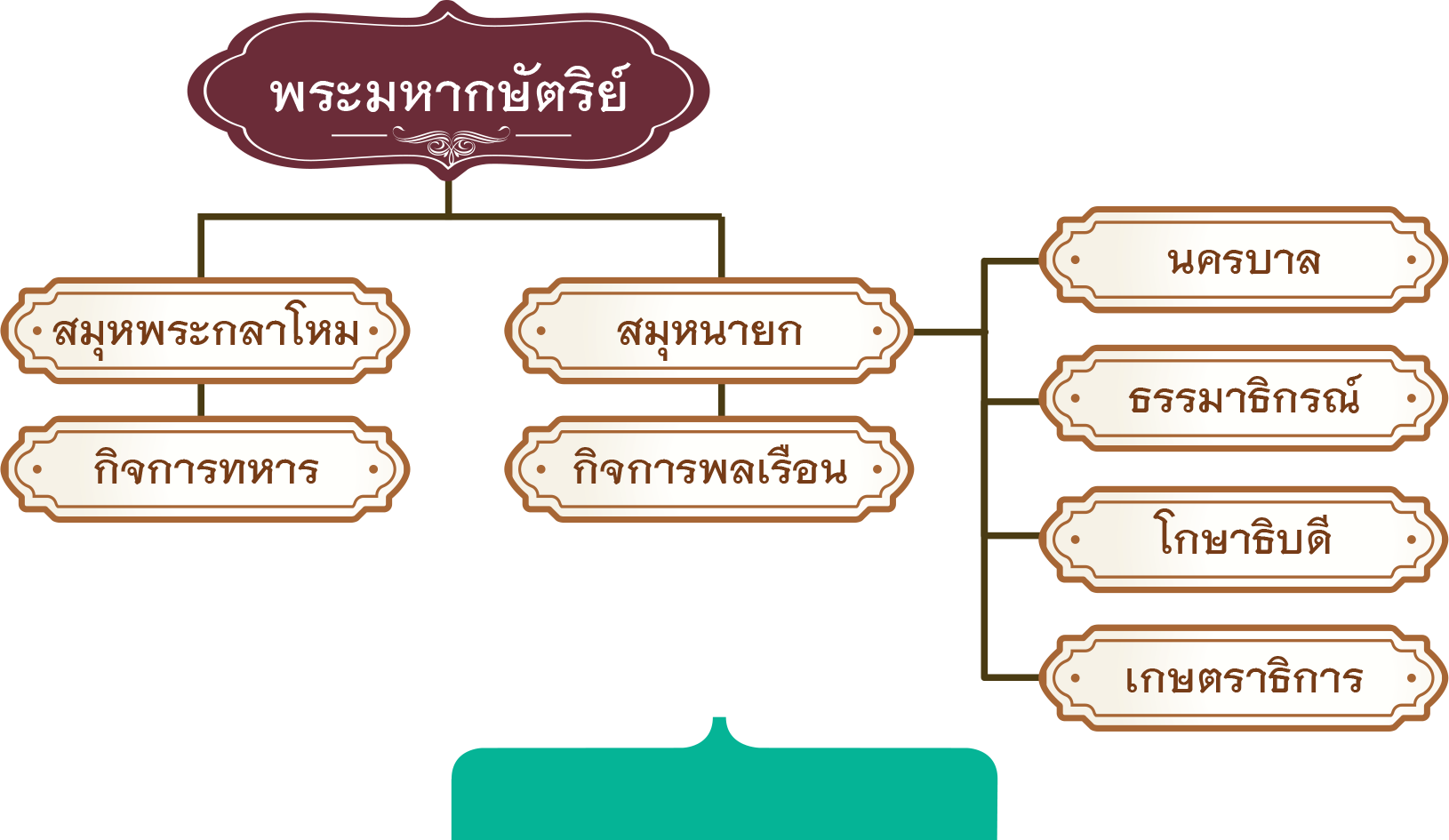 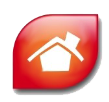 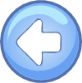 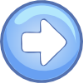 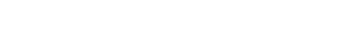 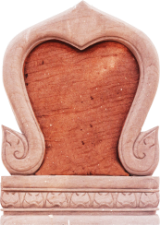 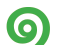 การปกครองส่วนกลาง
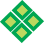 กรมพระกลาโหม
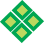 กรมมหาดไทย
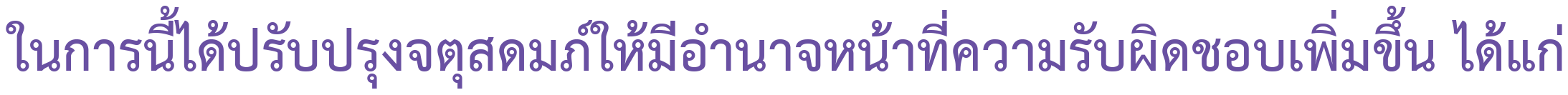 (๑) กรมเวียง
มีชื่อใหม่ว่า
นครบาล
(๒) กรมวัง
มีชื่อใหม่ว่า
ธรรมาธิกรณ์
(๓) กรมคลัง
มีชื่อใหม่ว่า
โกษาธิบดี
(๔) กรมคลัง
มีชื่อใหม่ว่า
โกษาธิบดี
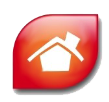 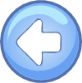 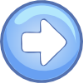 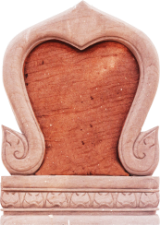 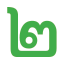 การปกครองหัวเมือง
แบ่งออกเป็น ๓ ส่วน ดังนี้
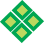 หัวเมืองชั้นใน
หรือเมืองที่อยู่รายรอบกรุงศรีอยุธยา ทรงยกเลิกเมือง
ลูกหลวงและขยายอำนาจการปกครองราชธานีออกไปถึงเมืองที่อยู่รายรอบ
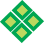 หัวเมืองชั้นนอกหรือเมืองพระยามหานคร
หัวเมืองที่อยู่ถัดจากหัวเมือง
ชั้นในออกไป โดยแบ่งหัวเมืองใหญ่เล็กตามลำดับความสำคัญคือ หัวเมืองชั้นเอก ชั้นโท ชั้นตรี และชั้นจัตวา
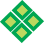 ประเทศราช
เป็นเมืองที่อยู่ห่างไกลราชธานี ต่างชาติต่างภาษา ส่วนกลาง
ไม่ได้เข้าควบคุมโดยเข้าควบคุมโดยตรง แต่ยังคงให้เจ้านายเชื้อสายเจ้าเมืองเดิมเป็นผู้ปกครอง
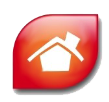 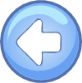 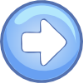 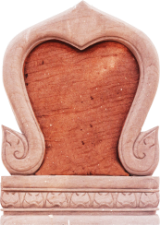 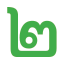 การปกครองหัวเมือง
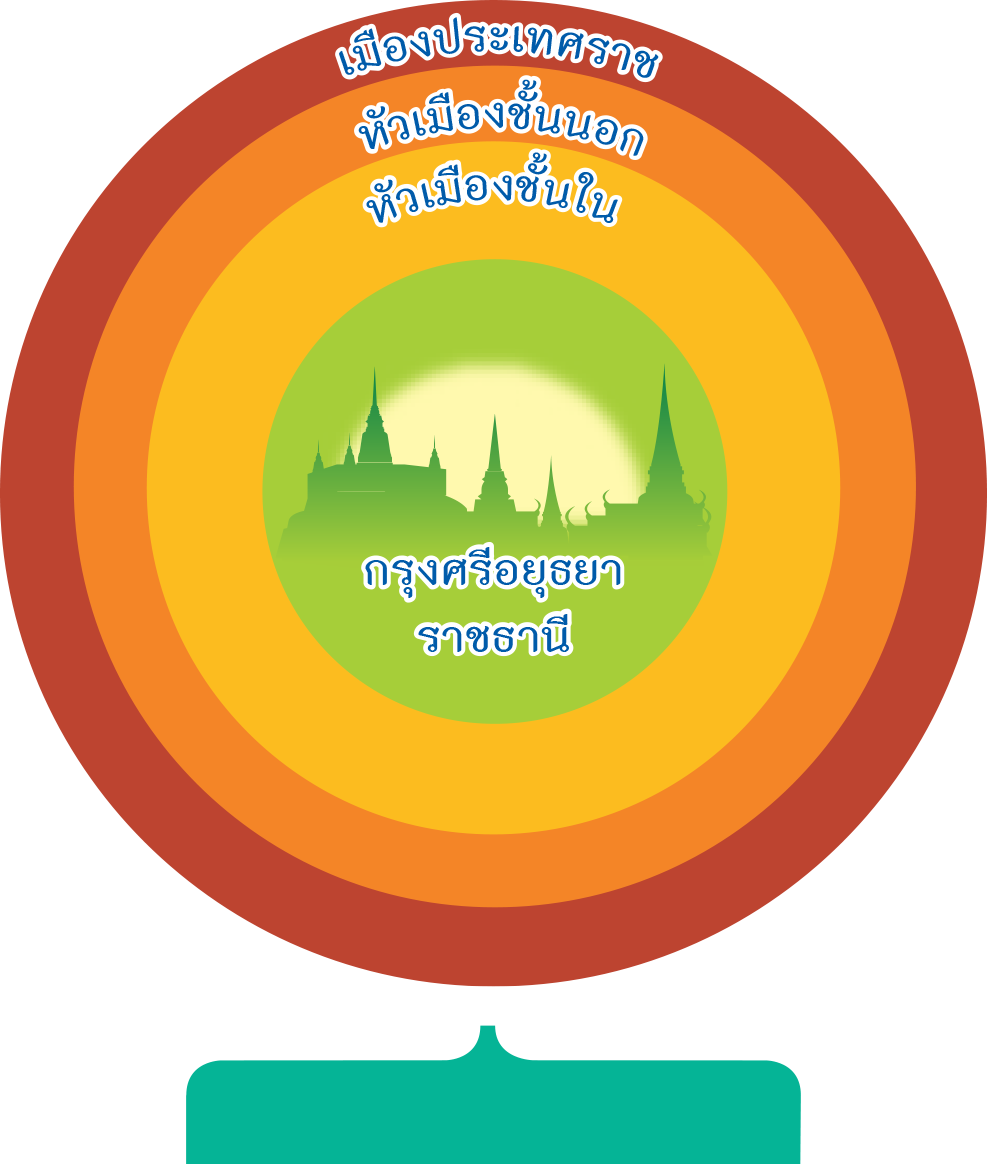 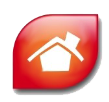 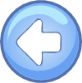 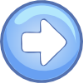 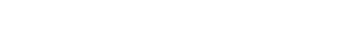 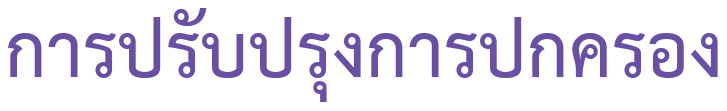 สมัยสมเด็จพระนเรศวรมหาราช ทรงปรับปรุงการปกครองใหม่ โดยยกเลิกการส่งเจ้านายไปปกครองเมืองสำคัญ แต่ให้มาอยู่ในราชธานีเพื่อจะควบคุมดูแลได้ทั่วถึง และทรงแต่งตั้งขุนนางชั้นผู้ใหญ่ขึ้นเป็นเจ้าเมืองแทนเจ้านาย และให้เจ้าเมืองเหล่านั้นเข้ามาทำพิธีถือน้ำพระพิพัฒน์สัตยา เช่นเดียวกับขุนนางคนอื่นๆ
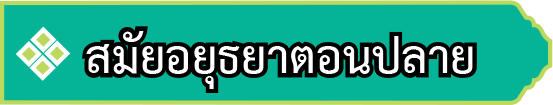 เริ่มตั้งแต่สมัยสมเด็จพระเพทราชาจนสิ้นสุดอาณาจักรอยุธยา เมื่อ พ.ศ. ๒๓๑๐ เป็นช่วงสมัยที่อาณาจักรอยุธยาค่อยๆ เสื่อมอำนาจลง เนื่องจากมีการกบฏแย่งชิงอำนาจทางการเมืองหลายครั้งสมัย
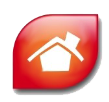 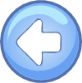 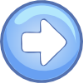